Law of Reflection = angle of ____________ is equal to the angle of _______________
Θi = Θr
Diffuse vs Regular Reflections
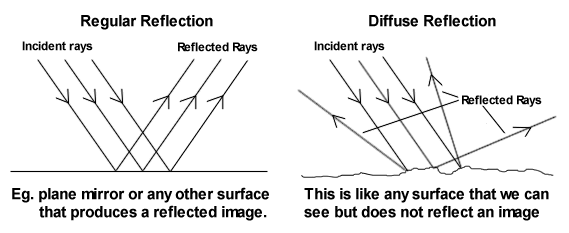 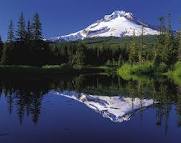 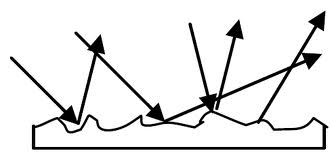 Image Characteristics
L
O
S
T
Location
Relative location of an image:
For a _____ (flat) mirror:
The image is always the ______ distance from the mirror as the object.
For a __________ mirror:
The mirror equation is used because the image location depends on the curvature of the mirror.
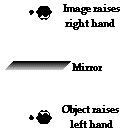 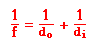 ‘f’ = 
‘do’ = 
‘di’ =
Orientation
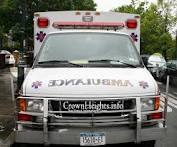 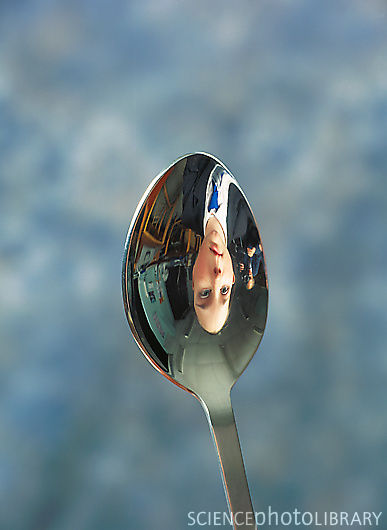 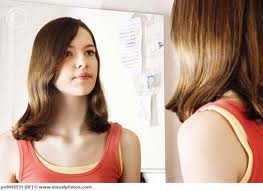 Size
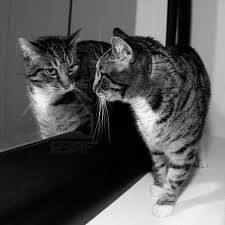 Reduced
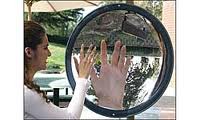 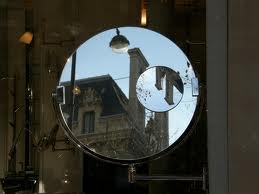 Type
_____ – formed in a place where light can reach
________ – formed where light CANNOT reach
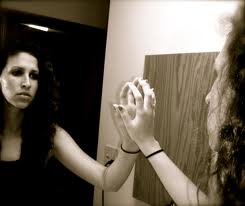 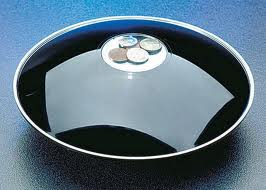